French 1+2 Pilot at  Langlands Primary School
P6-P7, Block 2Instructions for games
Game of Elimination
Un jeu
Elimination
Levez-vous
Faites un cercle
Ecoutez bien
Moi : 1, 2, 3 ou 1, 2 ou 1
John à toi : 4,5,6 ou 4,5 ou 4
Maximum 3 nombres 
Minimum 1 nombre
Marie : 7,8,9
Louise: 10
Marc : 11
Marc, éliminé, au revoir!
A game
Eliminations
Stand up
Make a circle
Listen carefully
Me: 1, 2, 3 or 1, 2 or 1
John, your turn : 4, 5,6 ou 4, 5 ou 4 
Maximum 3 numbers
Minimum 1 number
Marie : 7,8,9
Louise 10
Marc : 11
Marc, you are out! Good bye! (as 
Marc sits down).
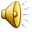 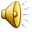 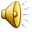 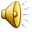 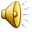 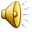 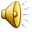 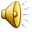 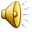 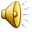 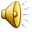 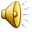 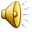 Four corners game
A game
The 4 corners game
Look at the cards 
And repeat 
Listen to the music
Dance around
When the music stops, choose 
one card to stand under
Group of pupils near the called out number have to count from that number down to zero
5,4,3,2,1,0, well done!
Un jeu 
Le jeu des 4 coins
Regardez les cartes 
Et répétez
Ecoutez la musique
Dansez
Quand la musique s’arrête,
choisissez une carte
Le groupe sous la carte
numéro 5, comptez de 5 à 0
5,4,3,2,1,0 Bravo!
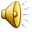 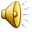 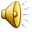 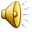 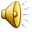 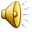 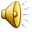 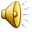 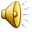 Lines game
Un jeu
Les lignes 
Levez-vous
Faites deux lignes
C’est un jeu de rapidité
Ecoutez
Par exemple
Louise et John écrivez numéro 4
Vite!
Passez le marqueur
Retournez derrière
Emma et Paul, écrivez numéro 9
Barrez 9
A game
Lines
Stand up
Make two lines
This is a speed game
Listen
For example
write number 4
Quick!
Pass the pen
Go back to the back of the line
Now write number 9
Cross number 9
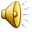 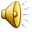 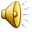 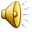 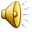 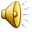 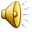 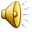 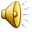 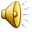 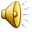 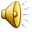 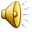 Buzz game
Listen, for exemple
1,2,3,4,5 BIP 5,6,7,8,9 BIP 11, 12 etc…
Is that clear?
Let’s start
Un jeu:  le jeu de Bip 

Ecoutez, par exemple
1,2,3,4,5 BIP 5,6,7,8,9 BIP 11, 12 etc…
C’est clair?
On commence
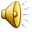 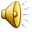 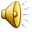 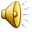 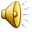 Find your partner game
Find your partner
What age are you?
I am 8 years old.
Trouve ton partenaire
Quel âge tu as? 
J’ai 8 ans.
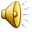 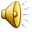 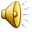 The identity card
Un jeu:  La carte d’identité fictive

Créer une carte d’identité fictive avec
Le nom
L’âge
L’anniversaire
La nationalité 
Marchez dans la classe et parlez 
Présentez une personne
Create an identity card with:
A name
Age
Birthday
Nationality
Walk in the classroom and talk
Present somebody to the class
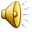 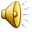 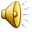 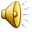 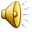 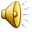 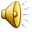 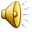